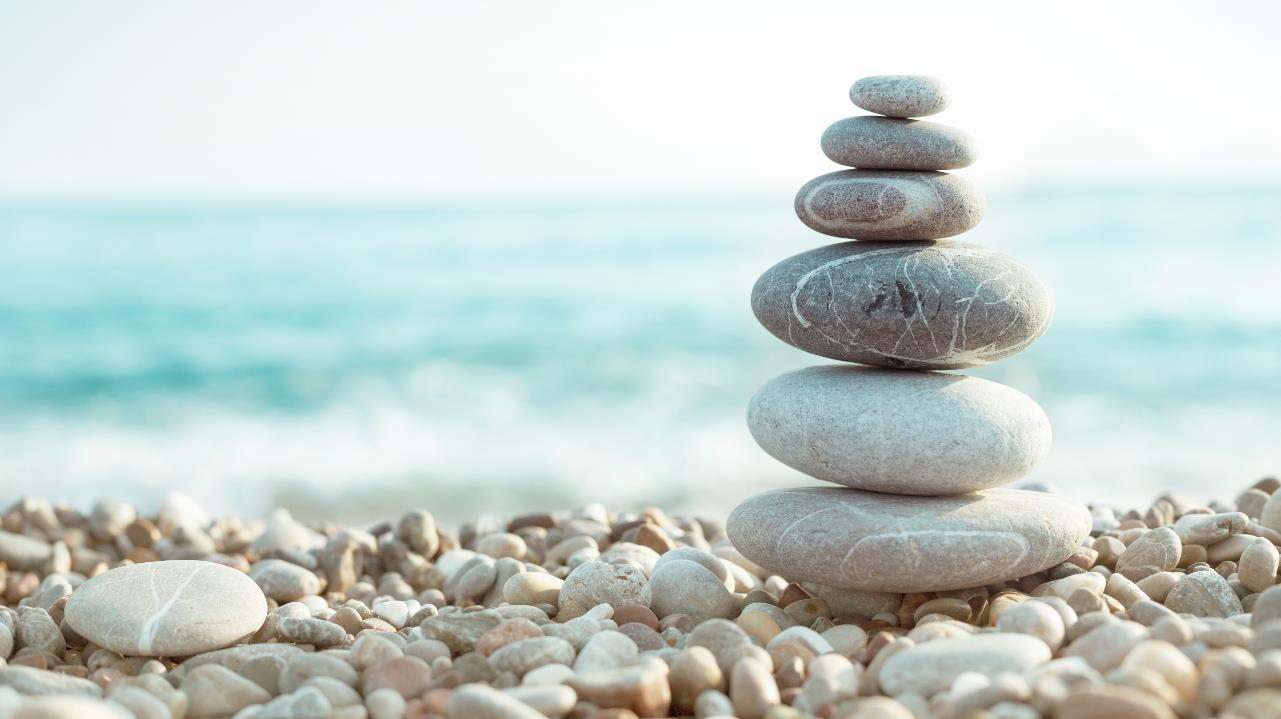 SOCIAL JUSTICE THROUGH SERVICE LEARNING IN PARKS & REC MANAGEMENT
COSMA 2022
Anne L. DeMartini, M.Ed., JD
AGENDA
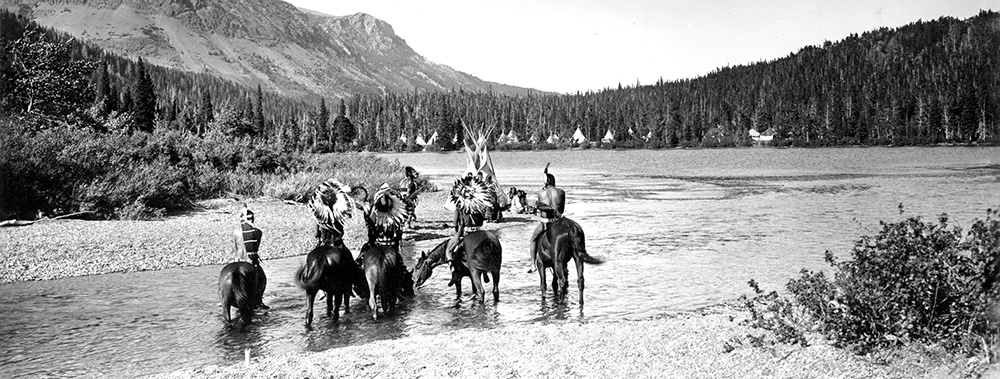 Blackfeet in the Two Medicine Area, Glacier National Park, ca. 1914. Photo by R.E. Marble/ NPS
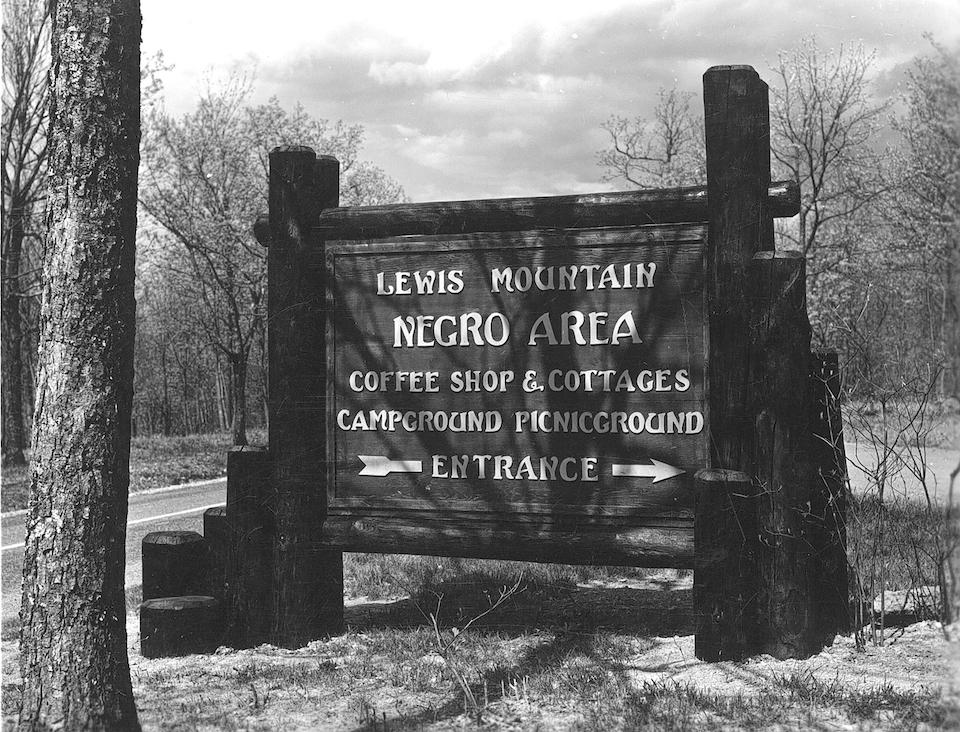 A sign directed blacks to segregated picnic grounds at Lewis Mountain, Shenandoah National Park/NPS archives
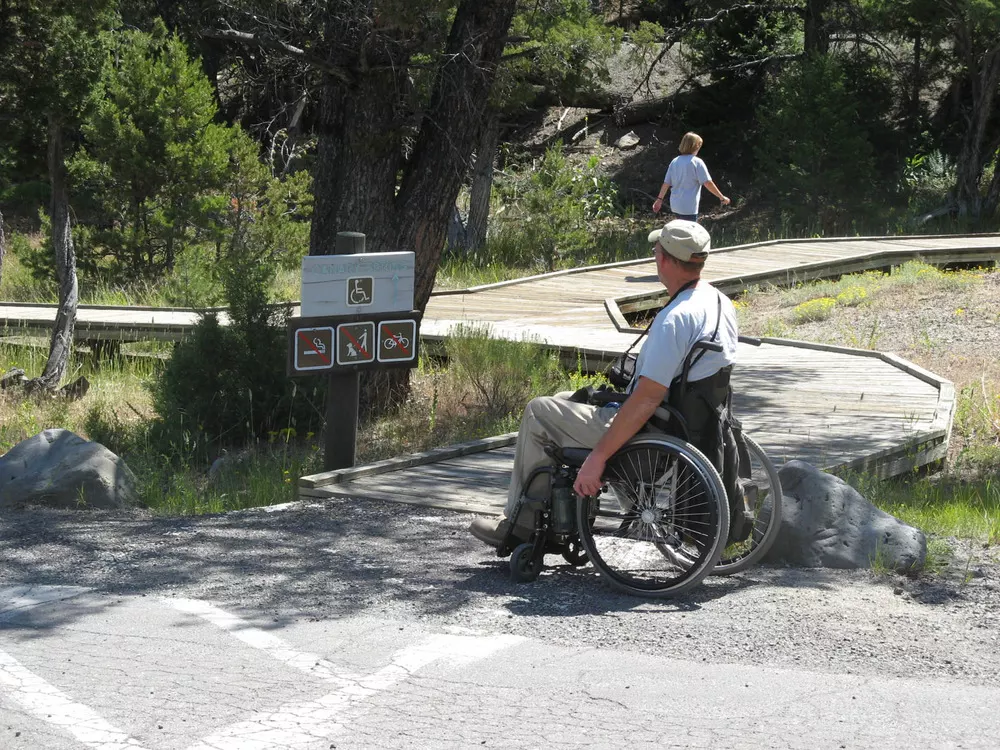 https://www.nps.gov/articles/accessibility.htm
NPS Employees
METHOD
PRACTICE
COURSE
Context
Students
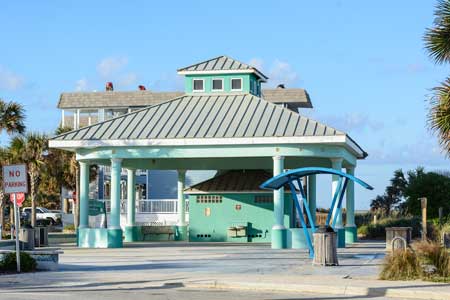 The beach park pavilion: http://www.sjcfl.us/beaches/Gallery/Vilano/index.aspx
OUTCOMES
Content knowledge
Course evaluations
80% response rate
LESSONS
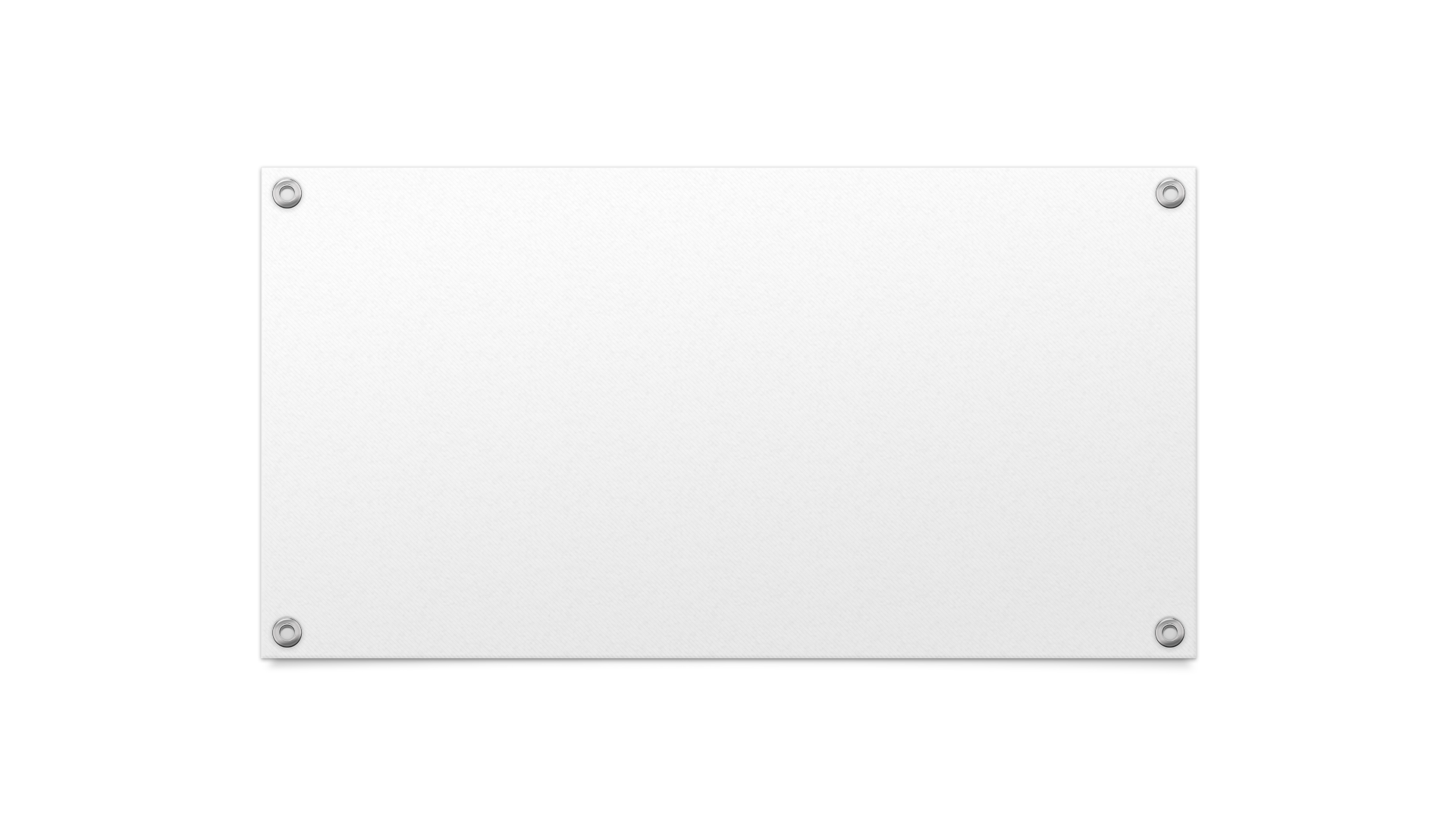 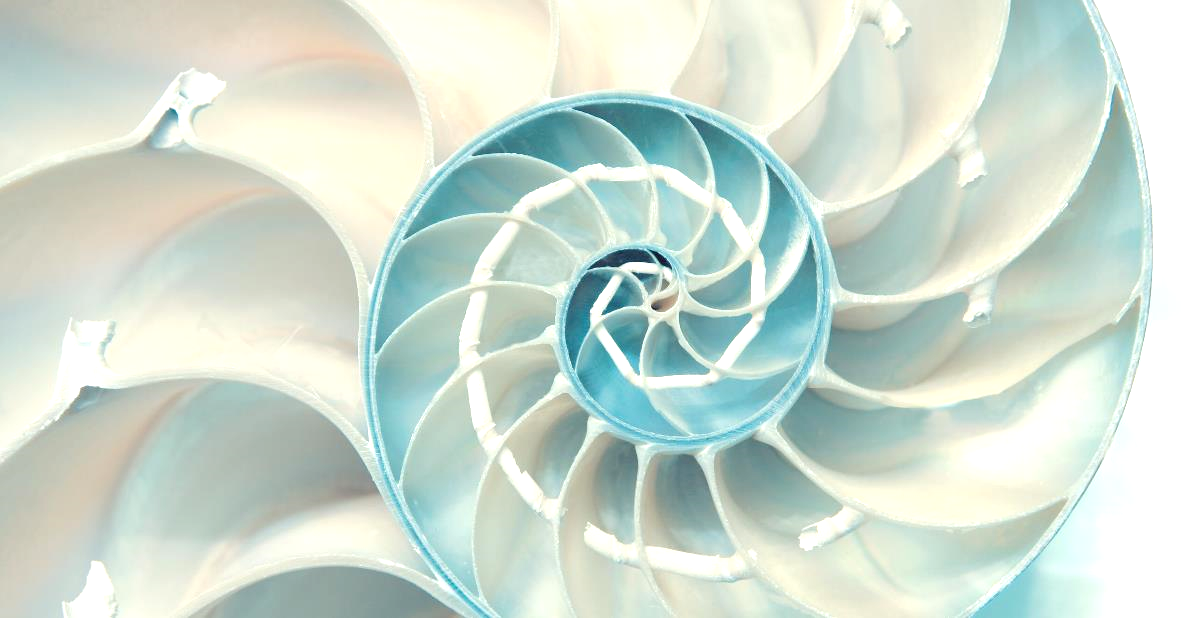 Questions?
Anne L. DeMartini, M.Ed., JD
Kennesaw State University
ademart1@kennesaw.edu
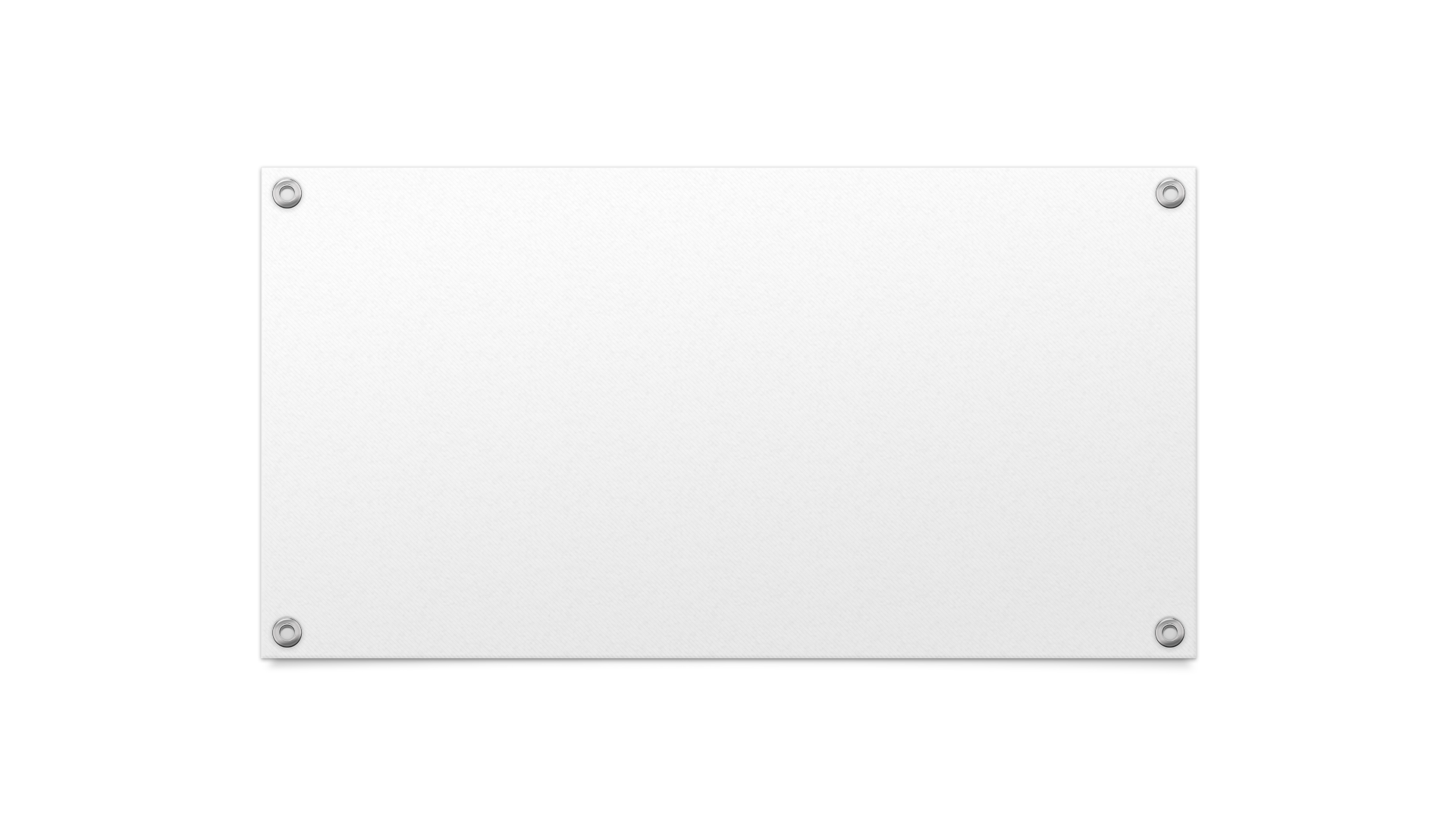 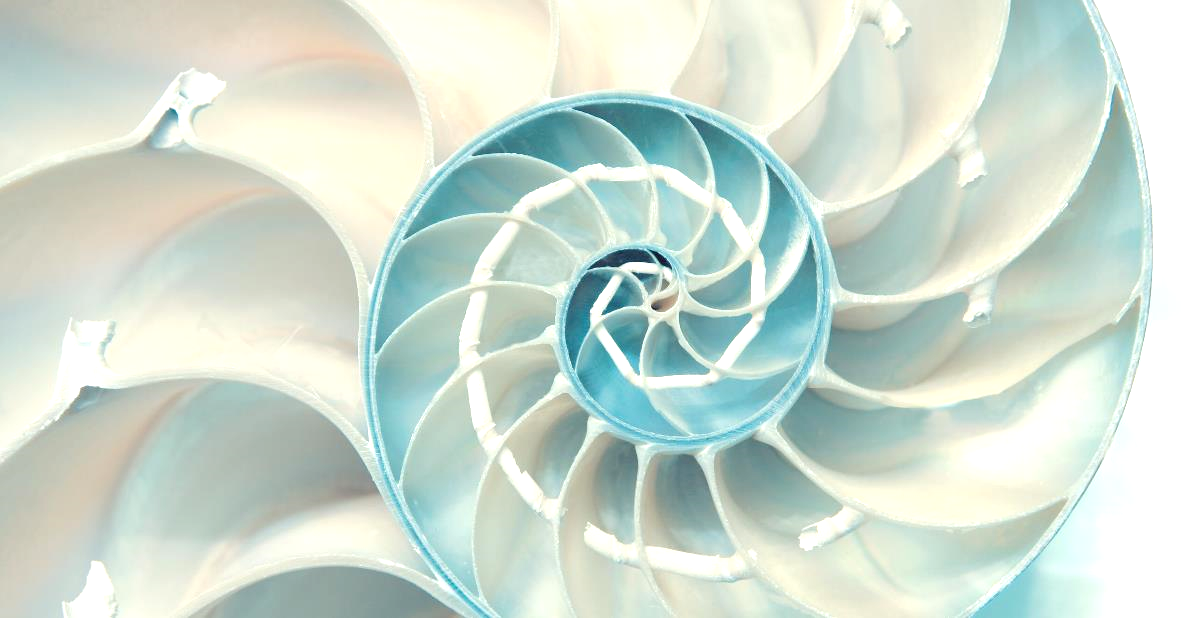 Please take a survey for new project on DEI!
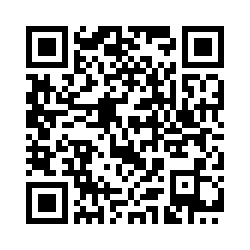